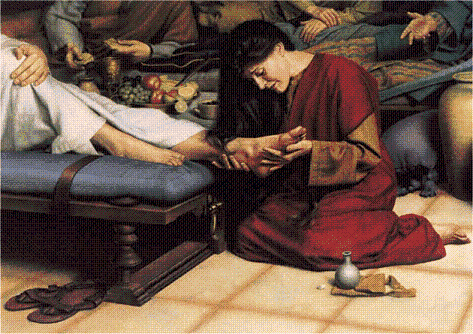 最深度的重建
撒上24,撒上25:32-36，西3:12-14
20240120
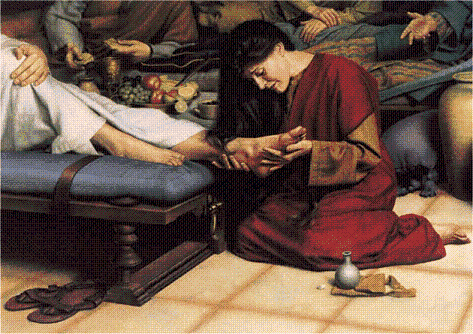 上帝關心你的屬靈健康，你呢？
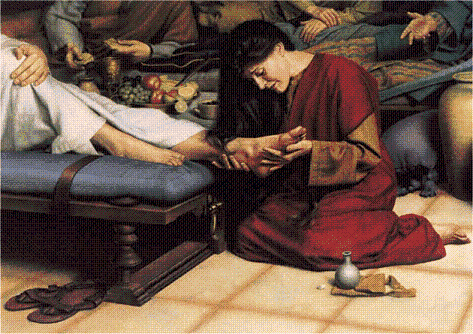 撒母耳記上‬24:8-22
8 隨後大衛也起來，從洞裡出去，呼叫掃羅說：“我主，我王！”掃羅回頭觀看，大衛就屈身、臉伏於地下拜。 9 大衛對掃羅說：“你為何聽信人的讒言，說大衛想要害你呢？ 10 今日你親眼看見在洞中，耶和華將你交在我手裡；有人叫我殺你，我卻愛惜你，說：‘我不敢伸手害我的主，因為他是耶和華的受膏者。’ 11 我父啊，看看你外袍的衣襟在我手中。我割下你的衣襟，沒有殺你；你由此可以知道我沒有惡意叛逆你。你雖然獵取我的命，我卻沒有得罪你。
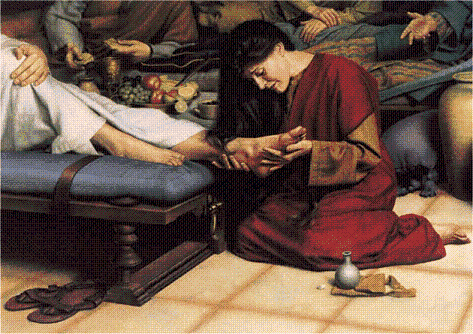 12 願耶和華在你我中間判斷是非，在你身上為我伸冤，我卻不親手加害於你。 13 古人有句俗語說：‘惡事出於惡人。’我卻不親手加害於你。 14 以色列王出來要尋找誰呢？追趕誰呢？不過追趕一條死狗，一個虼蚤就是了。 15 願耶和華在你我中間施行審判，斷定是非，並且鑒察，為我伸冤，救我脫離你的手。”
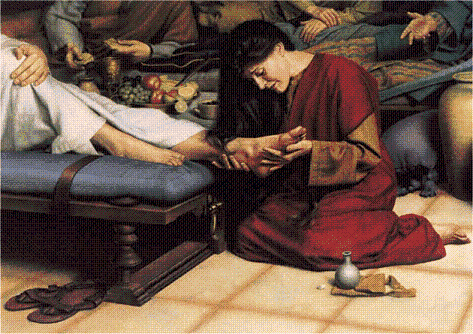 16 大衛向掃羅說完這話，掃羅說：“我兒大衛，這是你的聲音嗎？”就放聲大哭， 17 對大衛說：“你比我公義；因為你以善待我，我卻以惡待你。 18 你今日顯明是以善待我；因為耶和華將我交在你手裡，你卻沒有殺我。 19 人若遇見仇敵，豈肯放他平安無事地去呢？願耶和華因你今日向我所行的，以善報你。 20 我也知道你必要作王，以色列的國必堅立在你手裡。 21 現在你要指著耶和華向我起誓，不剪除我的後裔，在我父家不滅沒我的名。” 22 於是大衛向掃羅起誓，掃羅就回家去；大衛和跟隨他的人上山寨去了。
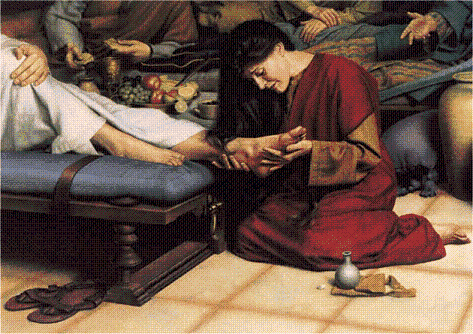 我個人靈修的格言
「每天清理內心的垃圾」
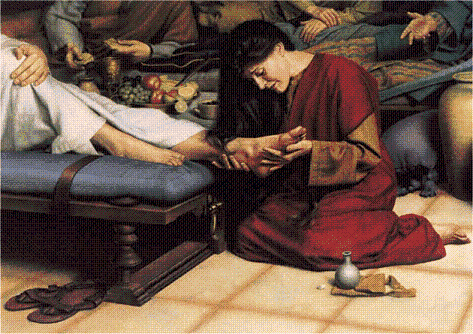 大衛深度的創傷
從肯定到否定
從盡忠於君主到被主追殺。
長期落在孤單寂寞中。
在亞吉王面對受盡漠視。
一直涉居在曠野中。
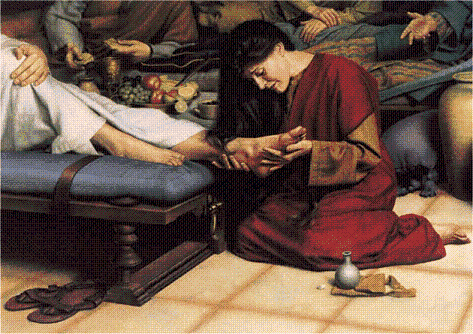 最不可思議的反應
沒有趁機會平反。
沒有以牙還牙。
沒有以膏立的權柄地位尋求報复。
沒有咒詛攻擊掃羅王。
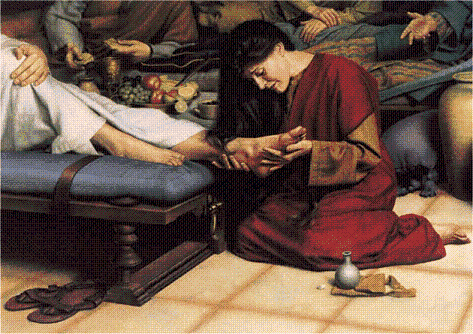 最不可思議的反應
向上帝伸求，尋求公義。
後期被拿八侮辱仍接受婦女的勸告。
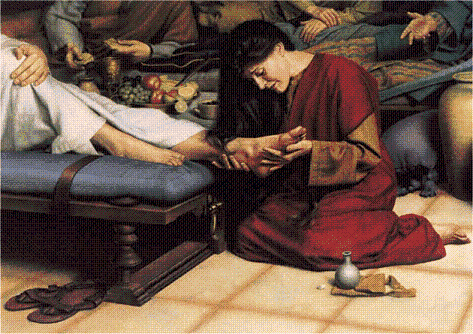 難道他沒有反抗的餘地嗎？
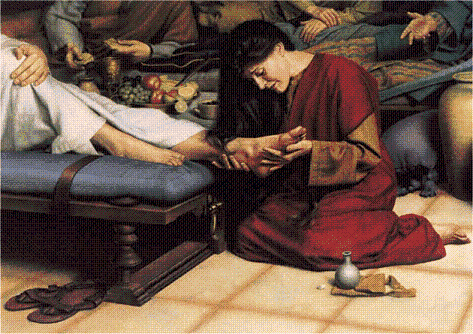 寬待別人的難處
我是受害者。
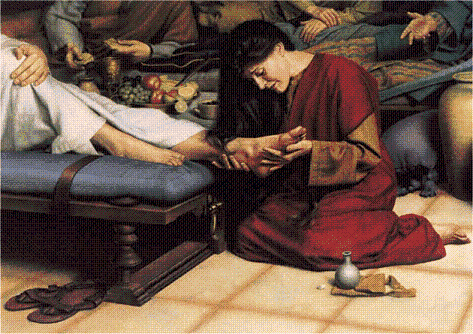 寬待別人的難處
我不能讓別人受同樣的對待。
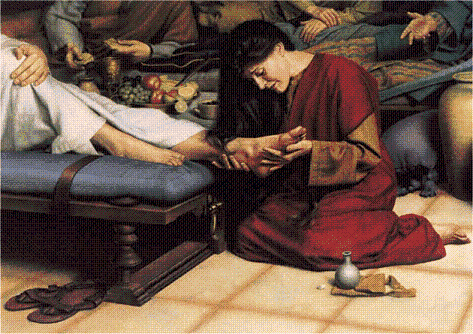 寬待別人的難處
這就說明社會沒有公理。
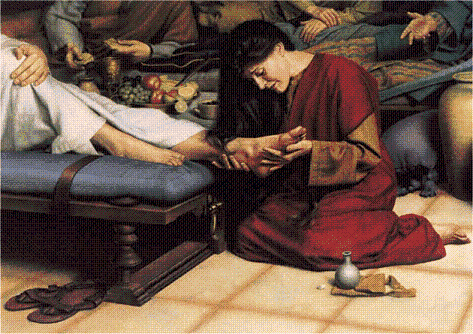 愛最終的表現是赦免
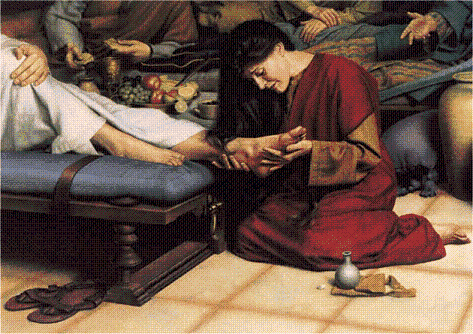 愛最終的自由是放下

一个高傲公义过头的麵包师傅。
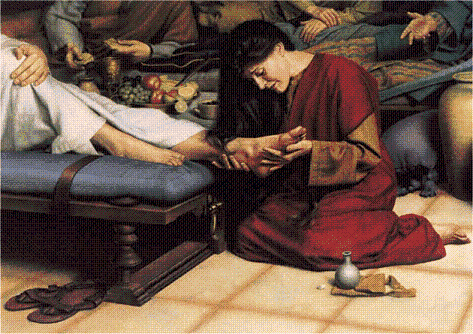 清理內心的創傷才會帶來整體的健康
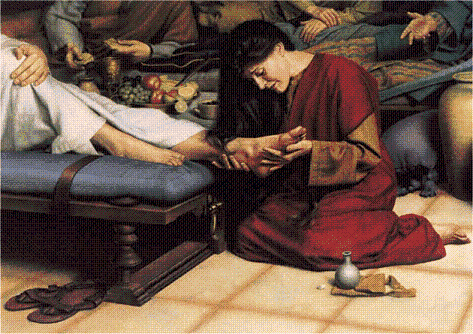 饒恕不是/是……
說別人的過錯沒有關係，或者說我們沒有因別所做的受到傷害。
•	能夠理解一個人為什麼會那麼做。
•	表現得像事情從未發生過一樣。
•	取決於冒犯者先道歉或者是改變他們的行為。
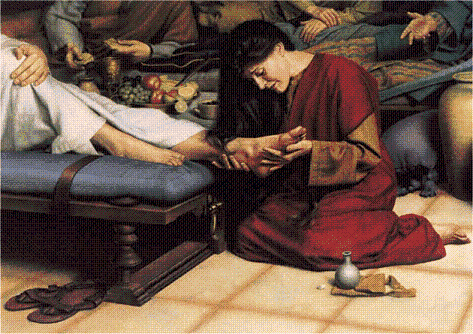 饒恕不是/是……
說別人的過錯沒有關係，或者說我們沒有因別所做的受到傷害。
•	能夠理解一個人為什麼會那麼做。
•	表現得像事情從未發生過一樣。
•	取決於冒犯者先道歉或者是改變他們的行為。
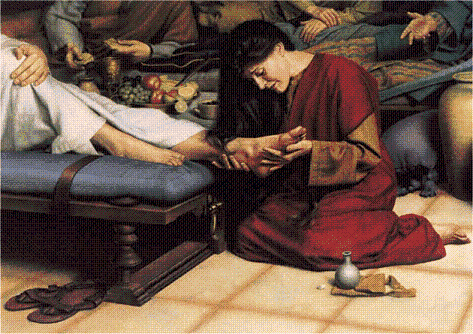 饒恕不是/是……
让犯错的人免于承担其行为的后果。
	让冒犯者再次伤害我们或者是其他无辜的人。
	很快就再次信任伤害过我们的人。
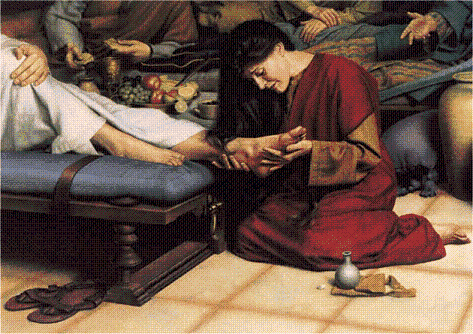 真饒恕……
大卫饶恕了那个一直想杀害自己的扫罗王，又饶恕了那个篡位的儿子押沙龙。当大卫躲避叛乱，有一个叫示每的来咒诅他、向他丢石头，当大卫恢复政权，也饶恕了他。
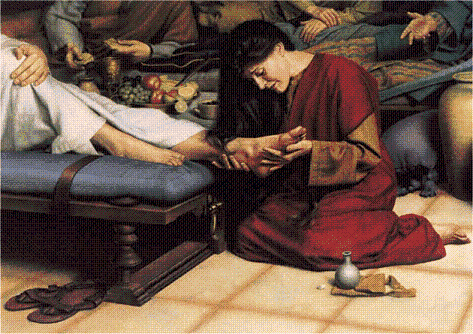 尼尔森.曼德拉总统/Mandela
南非共和国的尼尔森.曼德拉总统，大约26年
的时间，被关在一个孤岛上。他被当作最严重的政治犯，六个月才能探望一次，也只允许写一封信。只因为他是黑人，被分离主义的白人所厌恶，受了无比的痛苦，而关进监狱。他被关在单人房的第四天，他母亲过世，第二年，他的大儿子也出车祸死亡，他却不能参加葬礼。他的妻子和女儿，不明究理的从家里被赶出来，二女儿得了忧郁症。
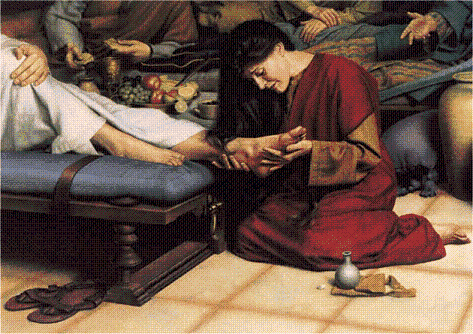 尼尔森.曼德拉总统
他被關的第十四年，大女兒生了孩子，來探望他。在那之前，女兒曾寫信，請父親給孩子取名。父親就塞給女兒一個便條。女兒很小心地打開便條，忍不住一股擁上來的情緒，就哭了出來。在便條上，他給女兒取的名字是“Azwie”，就是希望。父親在這樣的絕望中，
竟然給孫女取名叫“希望”。
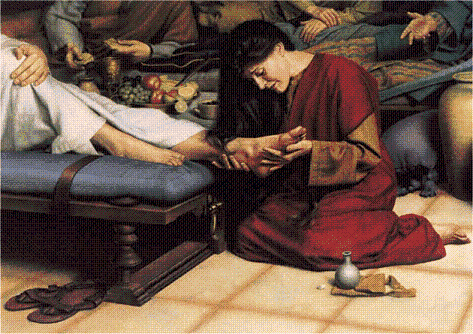 尼尔森.曼德拉总统
他堅持到底不拋棄，終於從監獄出來，成為南非共和國的總統。到這個時候，他就可以拔出刀來，報復那些害自己一生坐牢的仇人。大家也都這麼想。可是他第一件做的事，就是讓當時的大主教，作委員長，組織“真相與和解委員會(TRC)”強調饒恕與和解，開創饒恕與和解的社會。他的這份心，叫人很感動。
雖然他很長時間，被關在監獄，卻能停止南非冤冤相報的惡迴圈，努力開創一個饒恕、和解、和平的國家。
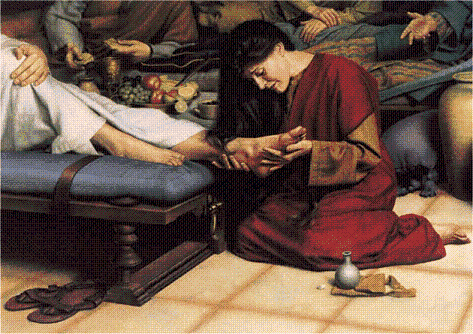 一個回轉的心靈，一個赦免的心。
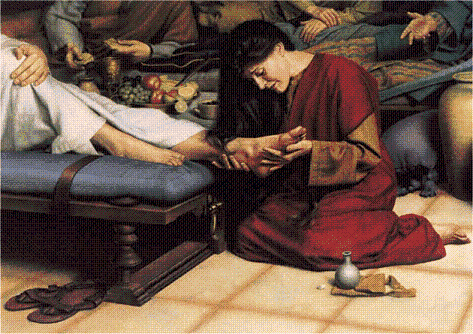 跪在我主的脚前,包裹在他的爱中，在完美的平安中,甚至没有言语可以形容它
跪在你脚下，敬畏你.    耶稣，我的真爱！当我坐在你的脚边时,我所有的思念和祈祷都变成了对你的爱歌。
触摸长袍的衣襟.  洗脚，哦，我的王
耶稣，我跪下来亲吻你的脚, 最后放下了我的王冠,   触摸长袍的衣襟
洗脚，哦，我的王      耶稣，
我跪下来亲吻你的脚       最后放下了我的王冠x2
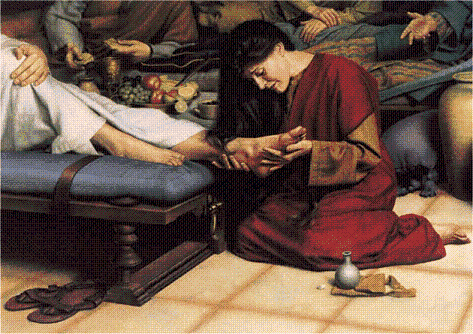 上帝願意住在聖潔的子民中
一個聖潔的追求
一個宣佈的禱告
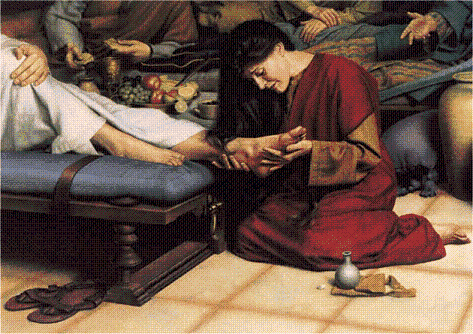